BACP Research Conference 2016Meaning-making in bereavement counselling: clients’ assimilation of grief experiences
John Wilson1, Lynne Gabriel2, Hazel James2
Presenter: John Wilson
1Senior Bereavement Counsellor, Saint Catherine’s Hospice Scarborough
and PhD Student, York St John University
2York St John University
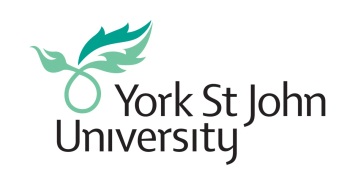 Our testable theory
Bereavement disrupts physical and emotional equilibrium.
The greater the number of complicating factors, the greater the disruption.
Grief is the process by which a human restores disrupted equilibrium. She/he attempts this by making sense of the complications she/he faces.
The process is one of adaptation to change.
The process is observable.
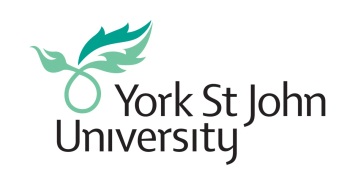 Our testable theory
Bereavement disrupts physical and emotional equilibrium.
The greater the number of complicating factors, the greater the disruption.
Grief is the process by which a human restores disrupted equilibrium. She attempts this by making sense of the complications she faces.
The process is one of adaptation to change.
The process is observable
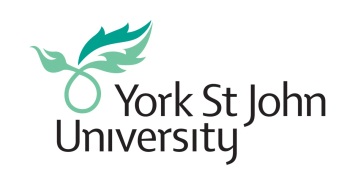 Observing the process
The process is observable. 
Constructivist Psychotherapy: George Kelly (1963), Robert Neimeyer (2009).
The assimilation and accommodation of schemas: (Piaget, 1952), (Janoff-Bulman, 1992), (Neimeyer, 2009), (Stiles 1999, 1990).
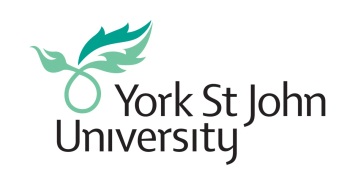 Articulating the theory
Each human constructs a personal reality of the world that serves to ensure biological survival. From early childhood the individual constantly tells and retells her own story in the construction of a self-narrative (Neimeyer et al., 2002). When we experience a loss or a traumatic event such as bereavement, this narrative is disrupted and new understanding must be accommodated in a revised version (Attig, 2001, 2011).
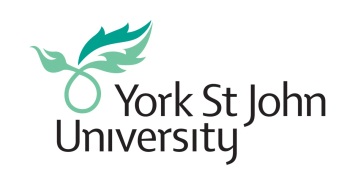 Articulating the theory
Grief counselling can offer an empathic engagement with the client’s disequilibrium of lost attachment which purposefully facilitates the client’s relearning of this disrupted personal world. Changes to the self-narrative of grief will be articulated in the therapeutic dyad, both in conversation with the counsellor and conversation with the self.
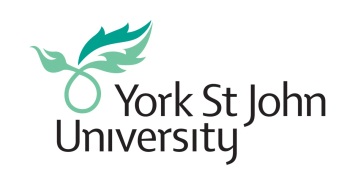 The search for a research tool
The Assimilation of Problematic Experiences Scale APES (Stiles 1999).
It involves listening to clients.
Therapeutic change is observed against a scale.
The client is viewed as a “community of voices” (Stiles 1999, p.1).
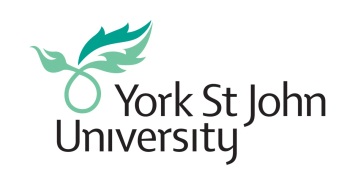 The Assimilation of Problematic Experiences Scale
8 point descriptive sequence:
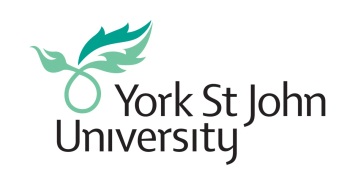 The Assimilation of Problematic Experiences Scale
8 point descriptive sequence:
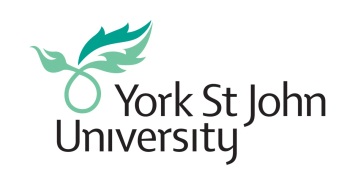 The Assimilation of Problematic Experiences Scale
8 point descriptive sequence:
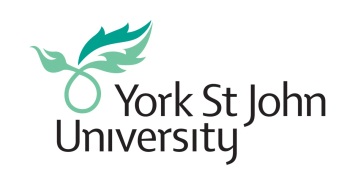 APES for grief
Wilson, J. (2011). The assimilation of problematic experiences sequence: An approach to evidence-based practice in bereavement counseling. Journal of social work in end-of-life & palliative care, 7(4), 350-362.
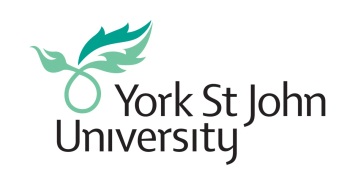 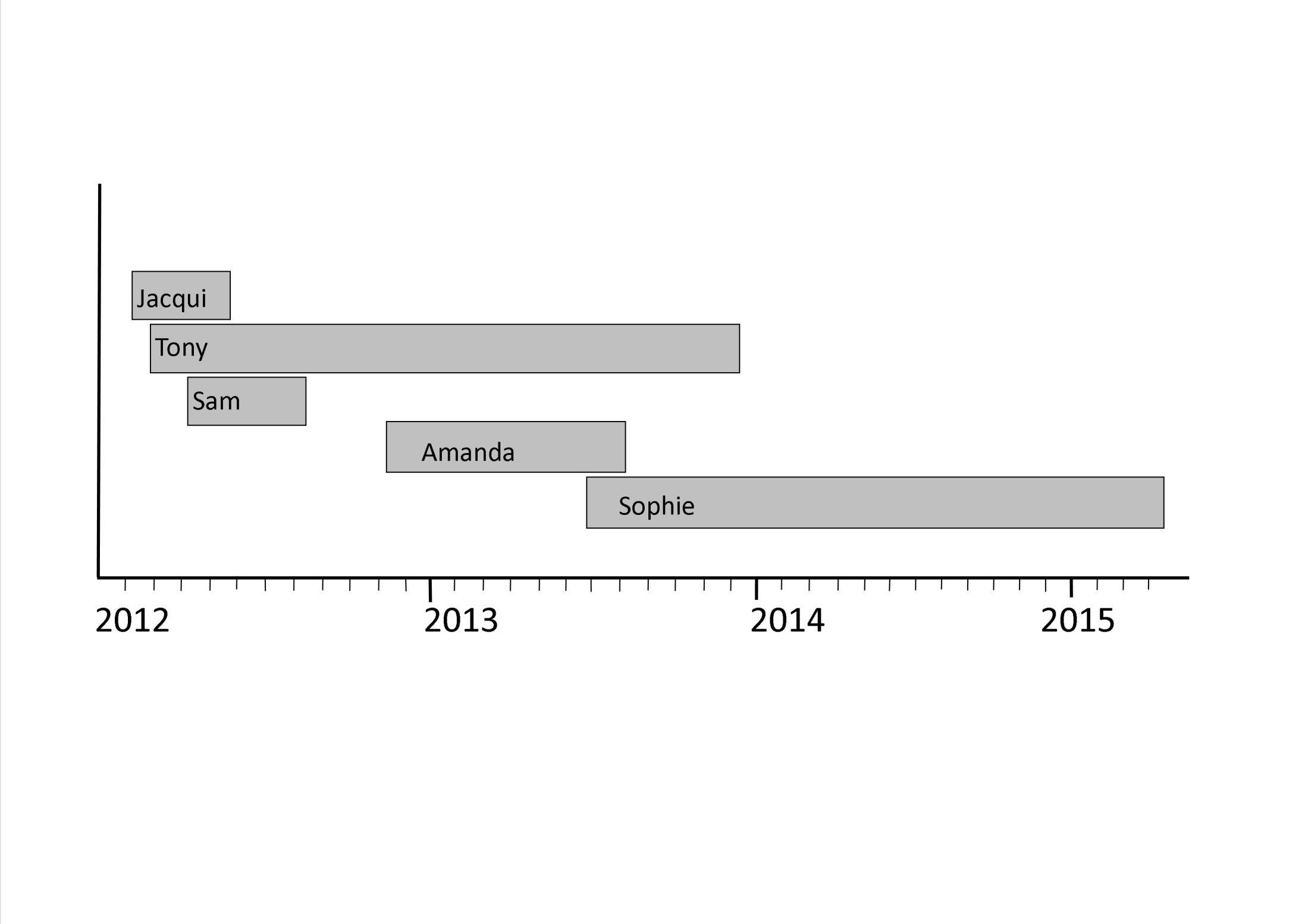 Timeline of 5 case studies
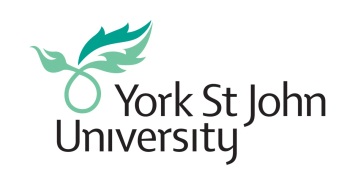 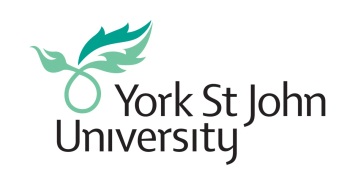 Methodology
Case studies were compared through a theory-building approach (Stiles, 2007, McLeod, 2010) and through adopting replication logic (Yin, 2013).
The study maintained a pluralistic approach which addressed both the reality of observer bias and the positivist reality of the observations. We have named this Cautious positivism (Wilson, Gabriel & James, 2014).
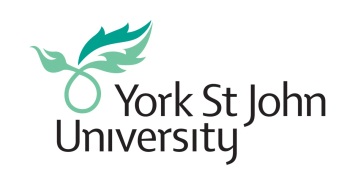 Transcribing the recordings
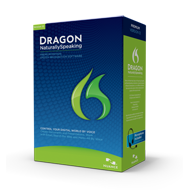 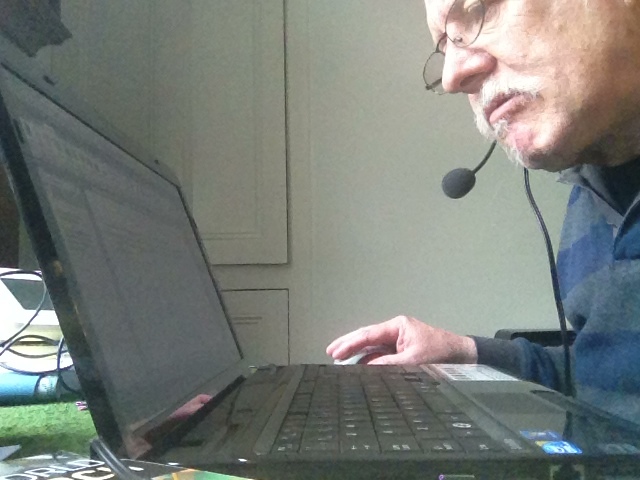 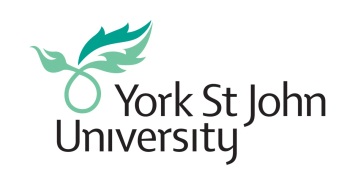 Assimilation analysis
Sections of each client’s transcript were matched against the APES scale. For example:

Sophie recognises that she sometimes feels guilty if she has a night out with friends, and this can lead to her avoiding some social situations.
APES 3 Problem statement/ clarification: Content includes a clear statement of a problem – something that can be worked on, Opposing voices are differentiated and can talk to each other. Affect is manageable, not panicky.
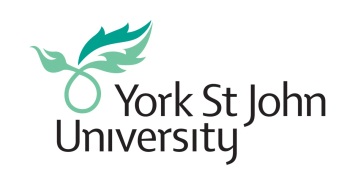 Triangulating the results
Each client invited to review the completed case study and discuss whether they regarded this as a valid record of events. 
		Reluctance. Only Sam did this.
Enrolled a team of experienced bereavement counsellors to listen to extracts and reach a consensus on the APES scale for each extract. High level of consensus on Tony’s case study (7 counsellors).
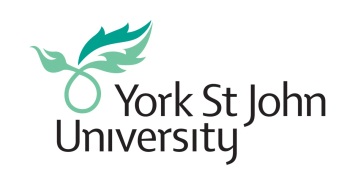 Confidence in the results
On the basis of the consensus exercise, APES was adapted for grief: The Assimilation of Grief Experiences Sequence, AGES is based on the transcripts of the 5 case studies.

AGES differs from APES in that initial avoidance and later on periodic avoidance is construed as helpful rather than maladaptive.
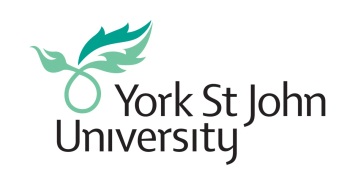 Assimilation of Grief Experiences Scale, AGES
Assimilation of Grief Experiences Scale, AGES
Triangulating the results
To test the reliability of AGES, 18 counsellors rated 20 randomly selected statements made by Sophie against the scale.

Reliability was excellent: Cronbach’s alpha 0.9.
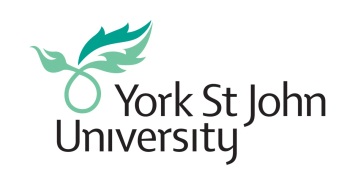 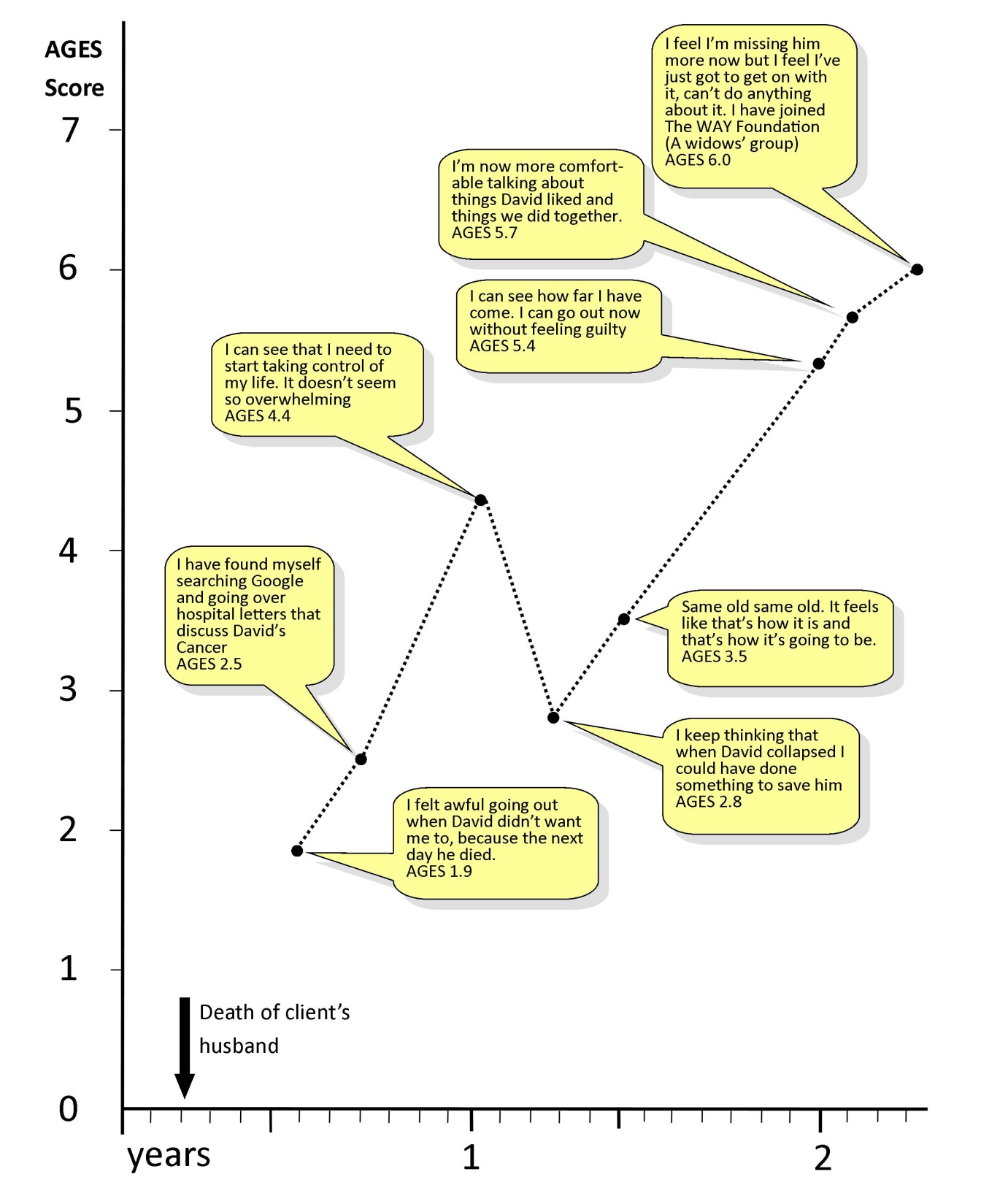 AGES score
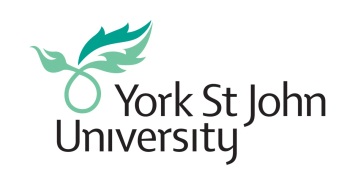 Principal findings
Clients reach a problem solution once they can:
i) accept the reality of the death, 
ii) make sense of the death,
iii) acquire and practice coping strategies. (Distraction and avoidance can play an important part in this),
iv) accept that for a time, sadness will be ‘as good as it gets’,
v) find meaning in a life without the deceased,
vi) anticipate a positive future . This may include an individualised and creative continuing bond with the deceased: moving forward in a continuing symbolic relationship.
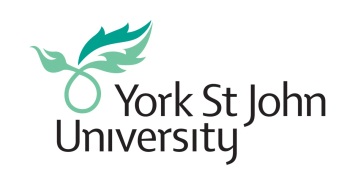 Limitations
Whilst five case studies are inadequate to draw firm conclusions, a theory-building methodology allows each new case study to add a small degree of confidence to previous findings.
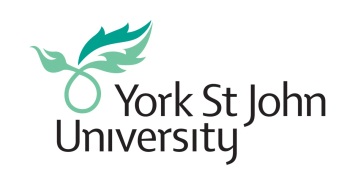 Implications
A reliable and valid Assimilation of Grief scale would provide clinical evidence of psychological change and could be developed into an outcome questionnaire.
Bereavement work may be more effective if counsellors are trained to stimulate and foster assimilation of the client’s post bereavement world.
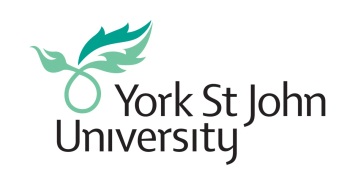 Thank you for listeningQuestions?
john@moorsidecounselling.co.uk
john.wilson3@yorksj.ac.uk
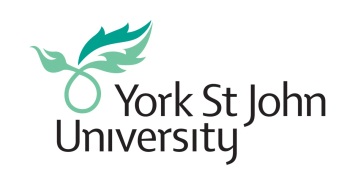